M&RP Communications
Sara Veltkamp, Partner and VP at Minerva Strategies
Sara@minervastrategies.com
Communications Team
Partner representatives:
Tiffany Smith, U.S. CDC
James Noe, American Red Cross

Program support unit members:
Andy Gill, Camber Collective
Lamine Barry, Camber Collective
Sara Veltkamp, Minerva Strategies
Dori Valerio, Minerva Strategies
Caroline Hall, Minerva Strategies
Communication Strategy to Support Priorities
Strategies:
Create a centralized information hub for information and tools
Coordinate communication and media efforts across partners at key moments
Align with and support other immunization efforts and campaigns
Communication Tools: M&RP Newsletter
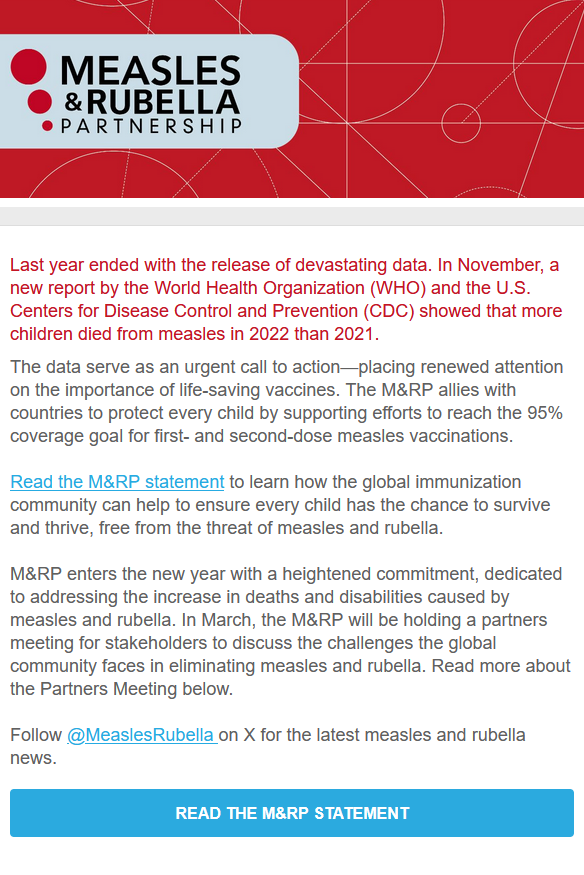 Scan to sign up for the M&RP newsletter!
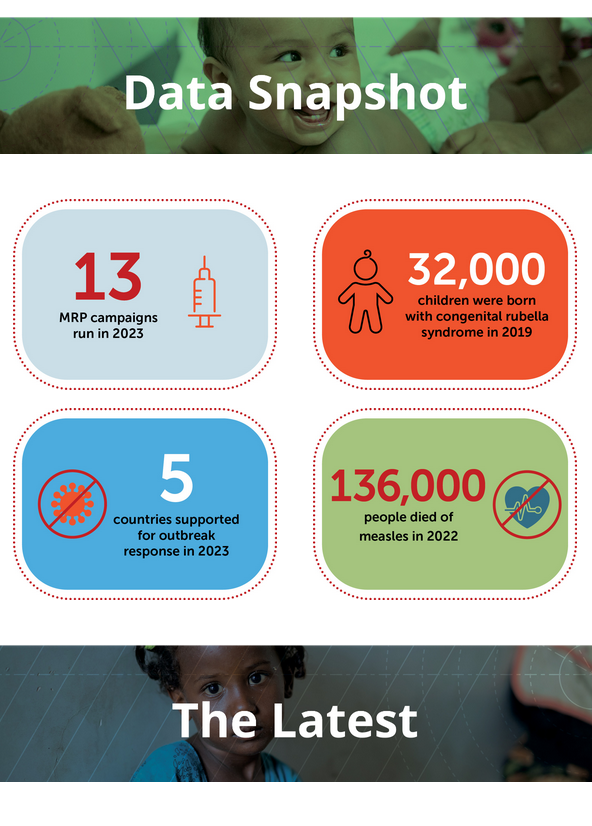 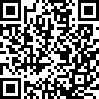 MeaslesRubellaPartnership.org/newsletter-sign-up
Communications Tools: Website Resources
M&RP stories and updates
2022 annual summary coming soon
Latest fact sheet
Draft of the 2022 Annual Summary
Communication Tools: Outbreak & Campaign Tracker
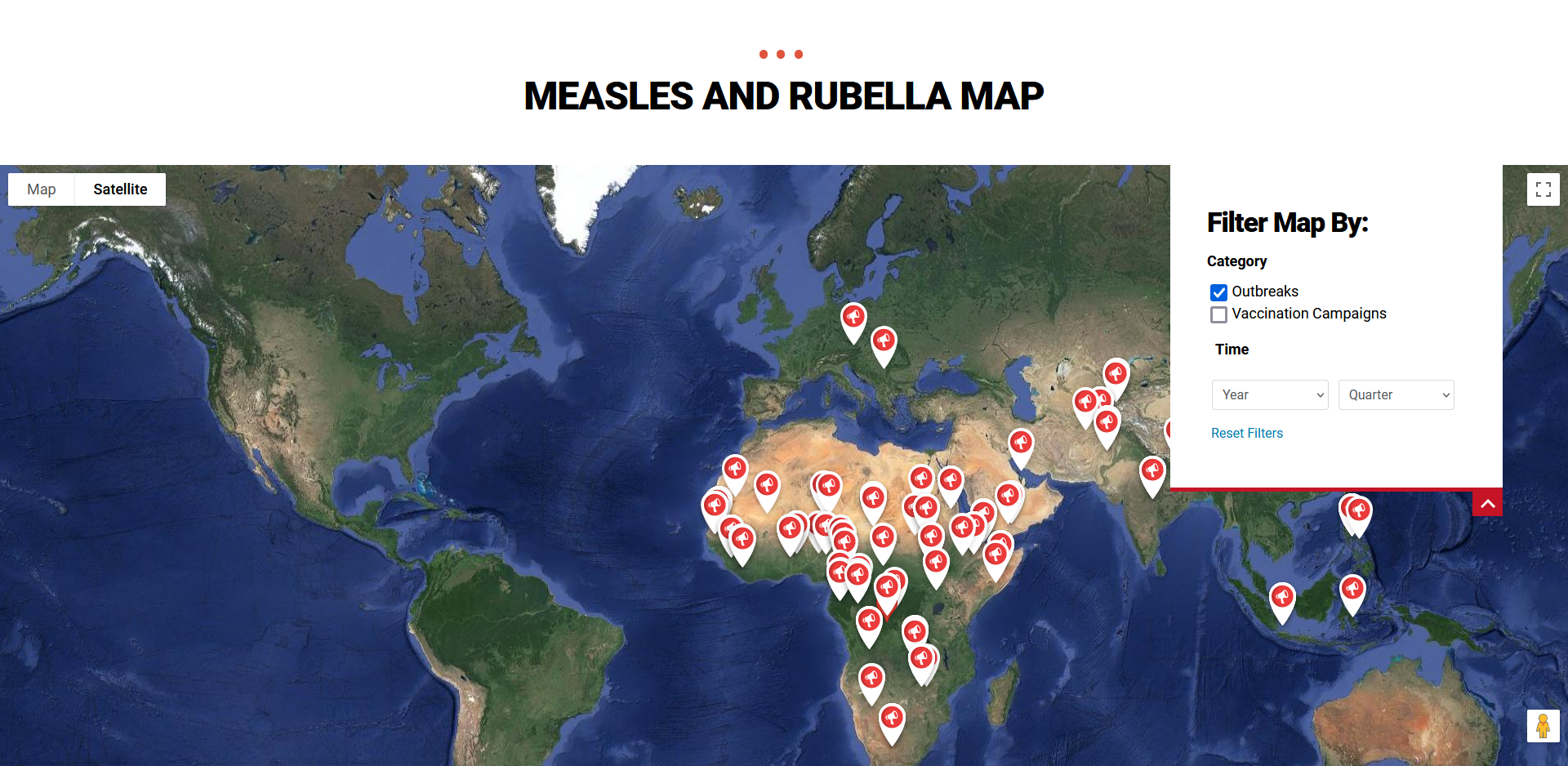 Communication Tools: Social Media
Follow @MeaslesRubella on X/Twitter
Social Media: We Need Your Thoughts!
Which social media platform do you find most helpful in your immunization work?
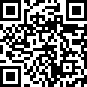 What You Can Do
Sign up for our newsletter to stay up to date on the latest M&RP stories, activities, and progress toward a measles and rubella-free world.
Follow us on Twitter/X to see and share curated content from our partners. 
Share our fact sheet, annual summary, and our digital content with others creating pathways to vaccine access and equity.
Finally, join us in supporting “Humanly Possible.” Learn more about this unbranded campaign led by UNICEF and WHO in the next session.
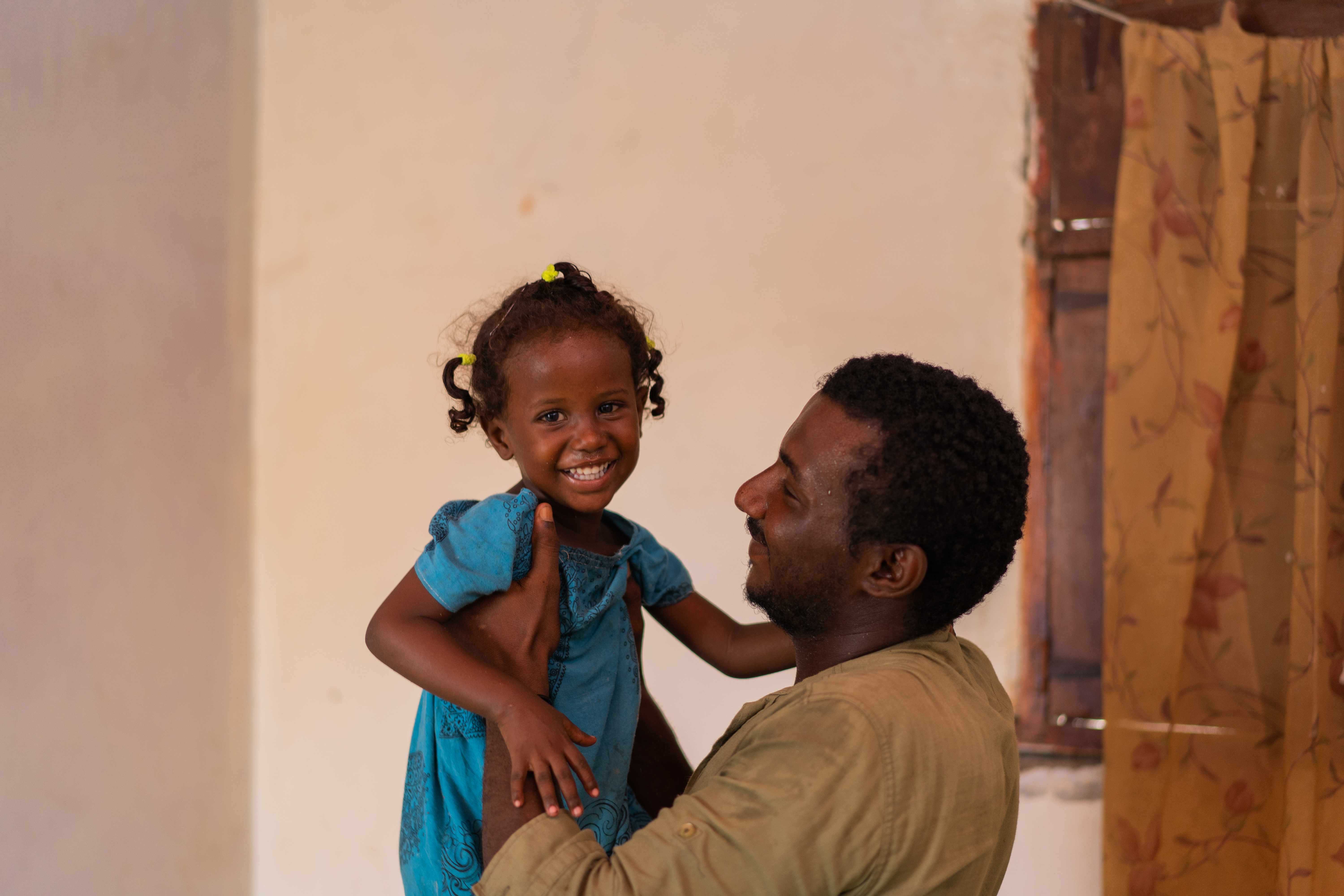 ©UNICEF/U.S.CDC
Thank you!
For questions or access to key M&RP messages and other tools, email Sara@MinervaStrategies.com